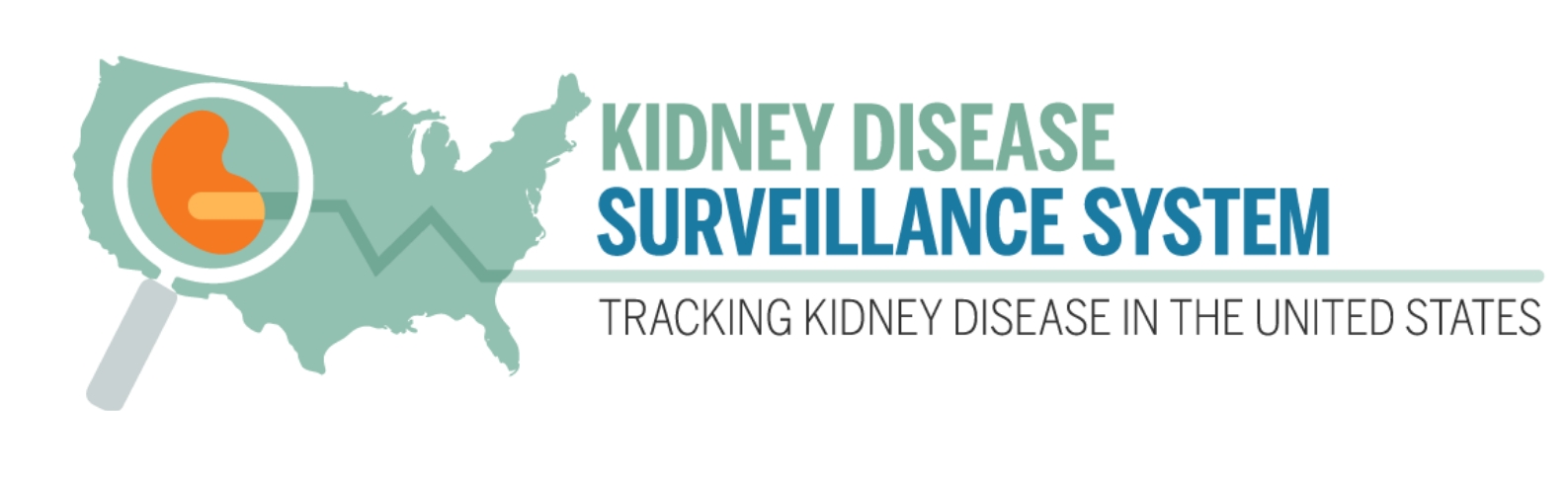 Trends in Percentage of U.S. Veterans with CKD Stage 4 Seeing a Nephrologist
As kidney disease progresses, guidelines recommend that patients with CKD stage 4 are referred for nephrology evaluation in order to slow CKD progression to kidney failure and manage CKD-related complications. Between 2018 and 2022, 42%−51% of non-Hispanic Black veterans had at least one annual nephrologist visit and 32%−36% of non-Hispanic White veterans had nephrologist visits. No trend was noticed over time, although a drop was observed between 2020 and 2021, possibly due to the COVID-19 pandemic.

Data Source: NATIONAL VA
https://nccd.cdc.gov/ckd/detail.aspx?Qnum=Q790
Trends in Percentage of U.S. Veterans with CKD Stage 4 Seeing a Nephrologist, Overall
Trends in Percentage of U.S. Veterans with CKD Stage 4 Seeing a Nephrologist, by Age Category
Trends in Percentage of U.S. Veterans with CKD Stage 4 Seeing a Nephrologist, by Sex
Trends in Percentage of U.S. Veterans with CKD Stage 4 Seeing a Nephrologist, by Race/Ethnicity
Trends in Percentage of U.S. Veterans with CKD Stage 4 Seeing a Nephrologist, by Diabetes
Trends in Percentage of U.S. Veterans with CKD Stage 4 Seeing a Nephrologist, by Hypertension